SCHISTOSOMIASIS
By:
Dr.Abdul latif Mahesar
Dept. of Medical pharmacology
King Saud university
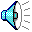 TREMATODES
Trematodes are also called as flukes

 They are leaf shaped flat worms

They are generally characterized  by the tissues they infect.
Such as:

 lung flukes
Liver flukes
 intestinal flukes
 blood flukes
Schistosomiasis is a group of diseases which is caused by trematodes and affect million of people around the world.

The middle east area is still suffering from this disease

 The  tremetodes which  cause this disease are
	1.	S.haematobium
	2.	S.mansoni
	3.	S.japonicum
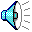 Schistosomiasis(New world)
This disease is caused by either inflammatory response to eggs  or adult worm

 S.mansoni   and
 S.Japonicum

 The primary site of infection is GIT.

 Damage to intestinal wall is caused by the hosts inflammatory response to eggs deposited at that site.

The eggs also secretes proteolytic enzymes that further damage the tissue
Eggs are passed in urine or faeces  of infected person

They hatch in fresh water and release miricidia and infect fresh water snail 

 after this cercarie a fork tailed are released  in water , during this time they can penetrate the skin or mucous membrane of man ,they pass through lung  and reach portal vein ,where they mature to adult worm

 finally they deposit at mesenteric veins  in case of mansoni and japonicum and vesicular plexus in case of haematobium .here they remain for years  and lay eggs which are released in urine and faeces and small number may invade bladder and bowel walls and few are carried in circulation to live at other distant sites
Clinical presentation:
 GIT bleeding, diarrhea and liver damage

 The disease is transmitted by direct skin penetration

 The disease is diagnosed by identification of     
      characteristic eggs in stool

 the disease is treated by Praziquantel
SCHISTOSOMIASIS( Old world)
The disease is caused by:
 S. Haematobium
 the primary site of infection are veins of urinary bladder
 Here eggs induce fibrosis , granulomas and haematuria
 The disease is transmitted by direct skin penetration
 The disease is diagnosed by identifying characteristic eggs in the urine or bladder wall 
 The disease is treated by Praziquantel.
PARAGONIMIASIS
This disease is caused by Paragonimus Westermani ( lung fluke)

 Organism move from intestine to the lung

 Lung is the primary site of damage

 Secondary bacterial infection can follow and results to cough and bloody sputum.

 Disease is transmitted by eating raw crab meat

 It is diagnosed by eggs in sputum and stool

 The disease is  treated by Praziquantel.
CLONORCHIASIS
The disease is caused by clonorchis sinenis ( oriental liver fluke)

 The primary site of infection is the biliary tract

 The inflammatory response can cause fibrosis and hyperplasia

 The disease is transmitted by eating raw fresh water fish.

 The disease is diagnosed by characteristic eggs in the  stool

 It is treated by Praziquantel.
Antischistosomal drugs
1.	Praziquantel
	2.	Metrifonate
	3.	Oxamniquine
Praziquantel
It is broad spectrum anthelmintic drug

 It is effective in the treatment of schistosome infections of    all species and most other trematodes and cestode
     but nematodes are unaffected.

 Pharmacokinetics:
 It is  a synthetic isoquinoline pyrazine derivative

 It is rapidly absorbed after oral administration
 Its maximum plasma concentration reaches in 1-2 hours

 It has large distribution volume

 It can cross BBB
Highly bound to plasma proteins

 Metabolized extensively in liver to inactive metabolites

It has a half life of .8 to 3 hours( which increases in liver diseases)

It is  excreted in urine

 Carbohydrate diet and cimetidine increases its bioavailability

 Corticosteroids and antiepileptics( phenytoin  and carbamazepine) reduces its bioavailability.
Anthelmintic action:
The drug increases cell membrane permeability to calcium resulting in vacuolization , marked contraction, Paralysis , dislodgement from blood vessel walls and rapid shift from mensentric veins to liver and death of a parasite.

 At lowest effective concentration ,it causes increase in muscular activity followed by contraction and paralysis 

 At higher doses it damages the capsule of the worm by influx of calcium across tegument.

 It is effective against adult worms and also against immature stages.

 It also possess prophylactic effect against cercarial infection.
Clinical uses
It is taken after meals with liquids without chewing.

 The interval between the doses should not be less than 4 hours and not more than 6 hours
 Schistosomiasis:
	For S.Japonicum infections, 20 mg/kg at intervals 4-6 hours for a total of 3 doses.

    For S.mansoni and S.hamatobium 40 mg /kg in two divided doses.
The drug is effective in children as well as in adults and is well tolerated.

 It is not clear whether the drug can safely be used during acute stage of disease ,because  release of antigens from dying of immature worm may exacerbate the symptoms.

 Effectiveness of the drug for chemoprophylaxis has not been established.
2. Use in other infestation
Clonorchiasis, opisthorchiasis and paragonimiasis.

 Taeniasis and diphyllobothriasis.

 Neurocysticercosis ( albendazole is preferred)

 H.nana

 Hydated cyst and others.
Adverse reactions:
1.	Most frequent are headache, dizziness, drowsiness , and 	lassitude.

	 2.	GIT disturbances

 	3.	Pruritus, urticaria ,arthralgia, myalgia ,low grade fever

 	4.	Minimal to mild transient elevation of liver enzymes.

 	5.     Skin  rashes ,augmented eosinophilia , may appear several 	days after starting the 	medication due to release of foreign 	protein from dying worm.

	adverse effects may be more severe , especially in S.mansoni infections
Contraindications and precautions
Mainly in ocular cysticercosis for fear of destruction of parasite in eye.

 The drug can be used in liver impairment but the dose should be reduced

 It is not safe to be used children below 4 years of age.

 Driving or work which require alertness and physical coordination should be prohibited.
It should not be used during pregnancy.

 In case of nursing mother ,feeding should be stopped for 3 days.

 Patient should be informed regarding chewing, bitter taste, and drug regurgitation.
METRIFONATE (TRICHLORFON)
It is safe, low cost alternate for treatment of S.haematobium infections.

 Pharmacokinetics
 It is organophosphate .

 It is rapidly absorbed after oral admininstration

It has a half life of 1-5 hours

 Metabolized to active metabolites

 which gets widely distributed to tissues.
Anthelmintic action
It is effective against both the mature and immature stages of S.haematobium .It is thought it produces this effect by inhibition of cholinestrase.

 It temporarily paralysis the adult worm which leads to their shift from the bladder venous plexus to a small arterioles of the lungs ,where they are trapped by the immune system and killed.

 It is not effective against S.haematobium eggs , live eggs continue to pass in the urine for several months after all adult worms have been killed.
Clinical uses
A single dose of 7.5-10 mg /kg is given orally three times at 14 days intervals.

It is also effective as prophylactic when given monthly to children in a highly endemic area.

 In mixed infection with S.H and S.M ,Metrifonate is successfully combined with Oxamniquine.
Adverse Reactions
Mild and transient cholinergic symptoms including ,nausea , vomiting, diarrhea, abdominal pain, bronchospasm , headache, sweating , fatigue, weakness, dizziness, and vertigo , that may start  after 30 min and persist up to 12 hours.

 The drug is tolerated by patients in the advanced hepatosplenic stage.
Contraindications and cautions
It should  not be used after recent exposure to insecticides or drugs that potenciate cholinestrase inhibition.

 The use of muscle relaxants should be avoided for 48 hours after administration of the drug

 It is contraindicated in pregnancy.
OXAMNIQUINE
It can be used as alternative to Praziquantel for treatment of S.mansoni.

 Pharmacokinetics:
	It is administered orally
   	It has a half life of 2.5 hours
	It is extensively metabolized.
	It is excreted via kidney.
Anthelmintic actions:
It is effective against mature and immature stages of S.mansoni but it is not effective against cercaricidal form.

 Its mechanism of action is unknown.

 It may cause contraction and paralysis of worms which leads to its detachment from the terminal venules in the mesentery and shift to the liver where worm may die, surviving females may return to the mesenteric vessels but cease to lay eggs.
Clinical uses
It is less effective in children

 It is better tolerated if given with food and at the end of the day and in divided doses separated by 6-8 hours.

 15 mg /kg twice daily for 2 days

 In mixed infection with S.haematobium and S.mansoni, oxamniquine and metrifonate are given in combination.
Adverse Effects
Dizziness , headache , drowsiness

 GIT disturbance

 Pruritus ,urticaria ,low grade fever.

 Orange to red discoloration of urine

 Protein urea
.
Transient leucocytosis

 Convulsion and seizures

 Increase in liver enzymes
 
Eosinophilia , urticaria (allergic  manifestation due to the death of parasites and release of antigen.
Contraindications
CNS disturbances due to intake of drug
 Epilepsy
 Pregnancy